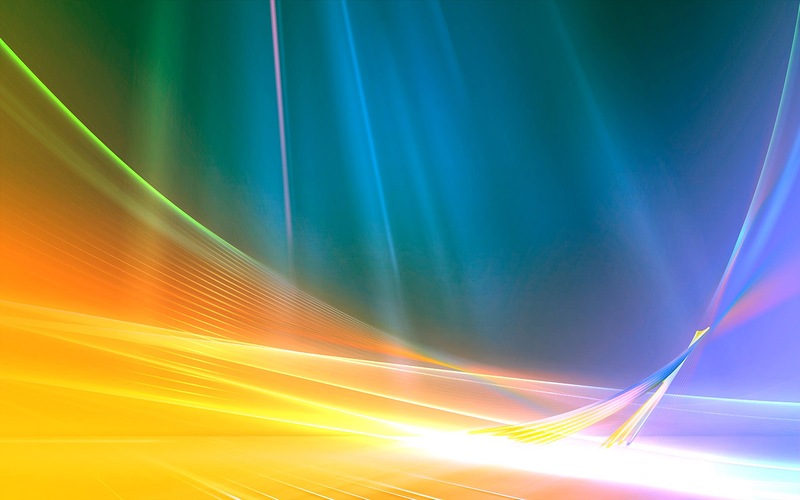 Trans-Eurasian platform of  Razvitie (development)new  platform for productive cooperation
Надэкономический характер русского чуда
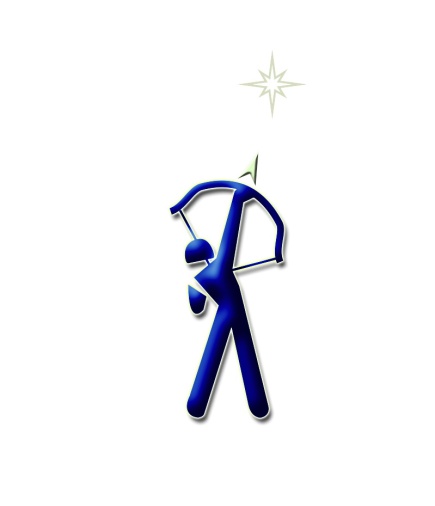 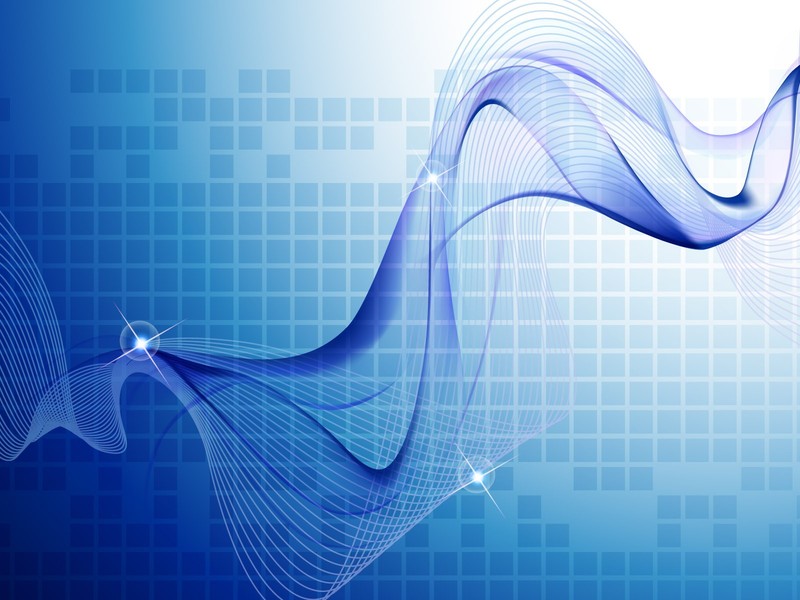 Постановка  проблем в мышлении-предшествует появлению проектов
THINKING
Мышление
2
Мыслекоммуникация
PROBLEMS
1
PROJECTS
Мыследей-
ствие
3
2
Мировая повестка дня 2030
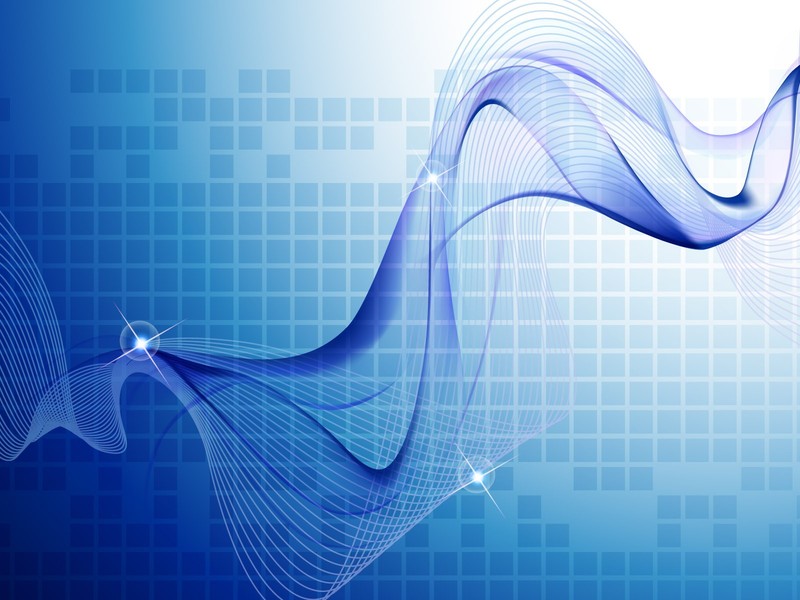 Развитие vs Экономический рост
ЕС
«План юнкера»
Китай
«ОПОП»
США
«Два кольца»
Россия
?
Россия
«ТЕПР»
Платформа Razvitie
Платформа экономического роста
ВШЭ
Институт Гайдара
АНХ
04.2016 – 
Консорциум методов Razvitie
Консорциум «одного метода» - экономический рост
Growth vs Razvitie ( development)
“Growth for the  sake  of growth is the ideology of  cancer sell”
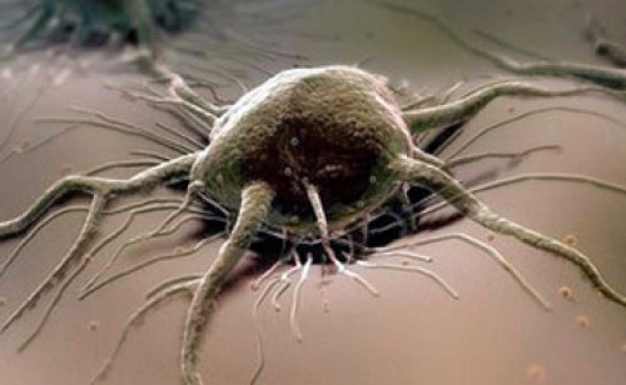 Edward Abbey ( 1927-1989)
Формирование  полюса генерирования общественного богатства нового типа в  Северо-Восточной Азии
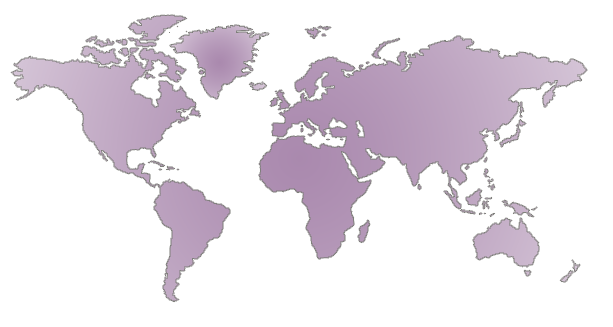 Инфраструктурно-технологическое
взаимодействие
Тиражирование инфраструктурно-технологического продукта по всему миру
Поселения Razvitie как управление мультиинфраструктурой, сообществами. Элемент мультиинфраструктуры и  новые неоиндустриальные производства
TRANSFORMATIONS OF THE WORLDORDER
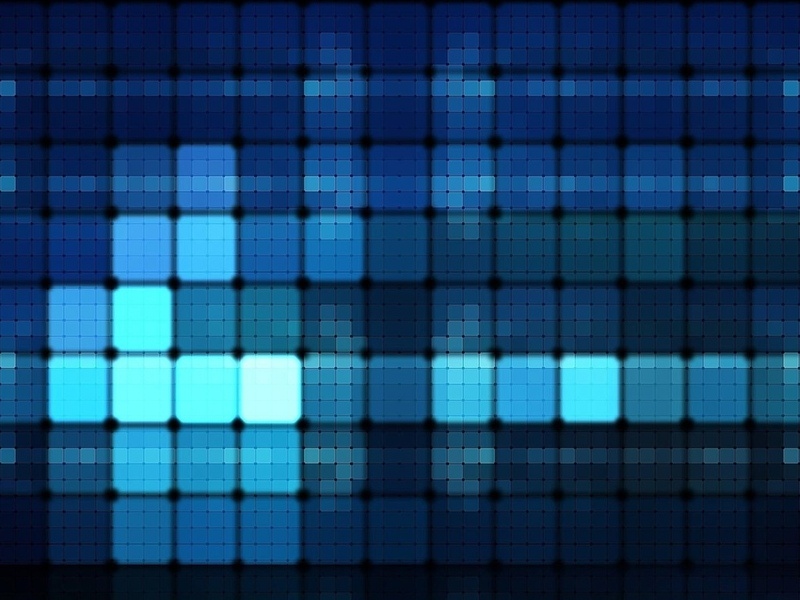 MEGAPROJECTS “一带一路”战略 and «TRANS-EURASIAN BELT OF RAZVITIE (DEVELOPMENT)»
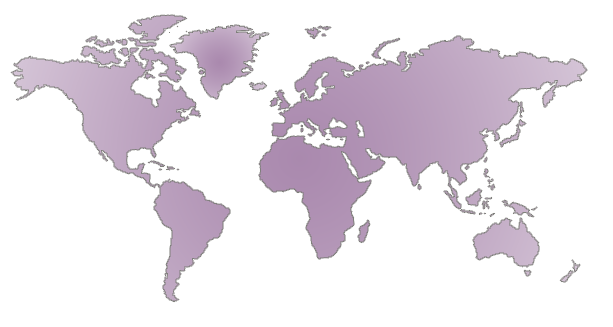 Trans-Eurasian
Trans-Atlantic
Trans-Pacific
Trans-African
Trans-Latin American
continentalization
Eurasian integration and the emerging Eurasian transport network: primarily trade-oriented,   or primarily  (Razvitie) development-oriented?

Increased trade can promote development, but can also hinder development, by solidifying unbalanced trade structures (e.g. dependence on raw materials exports to China) 
Big challenge: How to develop the whole space along the transport lines between Europe and China?
Central Asia, Siberia and the Russian Far East
What does it  mean “ to develop”?
Professor J. Tennenbaum: Modes of development and optimization of economic growth


Linear growth (extensive growth) : fixed technological level


Weakly nonlinear growth : incremental technological development without change in fundamental scientific principles


Strongly nonlinear growth : growth based on successive scientific and technological revolutions- quantitative leap
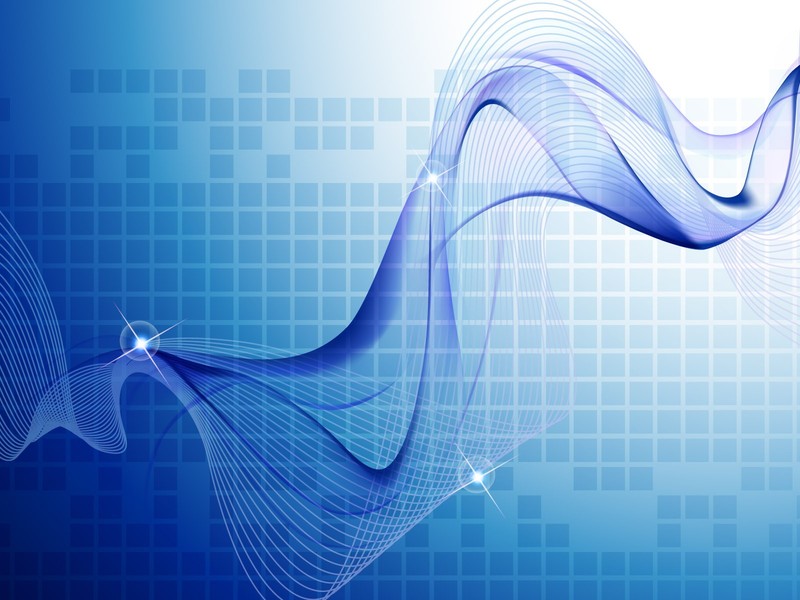 Элементарный акт планирования на основе  DenZyu  Fractal
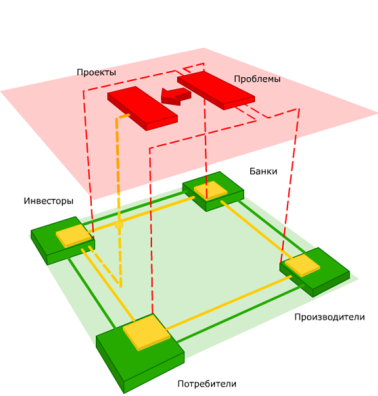 Projects
Problems
ЛПР
Откуда берутся цели? Выход за  контур существующей хозяйственной системы
Investors
Producers
10
Consumers
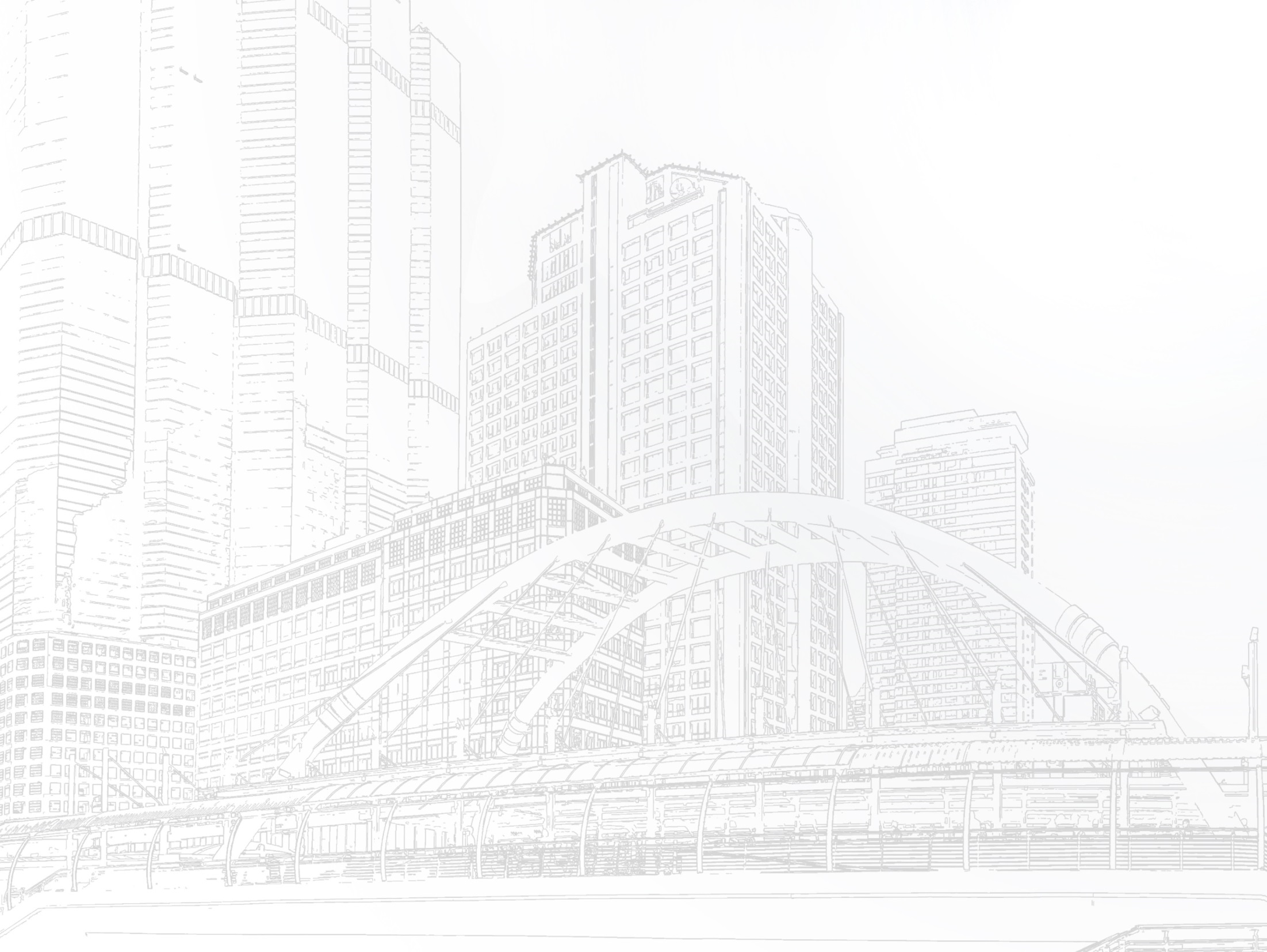 ТЕПР КАК МУЛЬТИИНФРАСТРУКТУРА, ОБЕСПЕЧИВАЮЩАЯ ФОРМИРОВАНИЕ НОВОГО ТЕХНО-ПРОМЫШЛЕННОГО 
И СОЦИО-КУЛЬТУРНОГО УКЛАДА
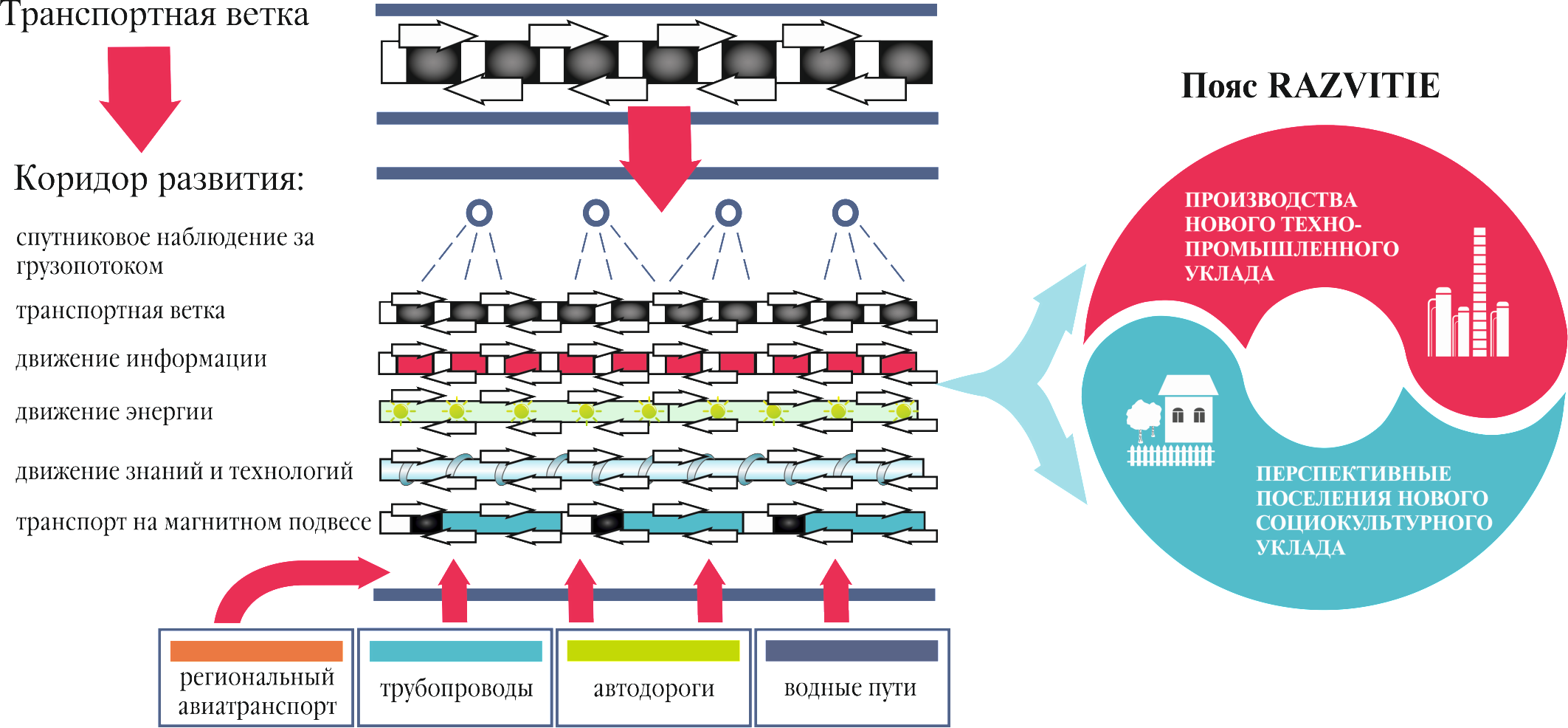 Trans-Eurasian water-transport network
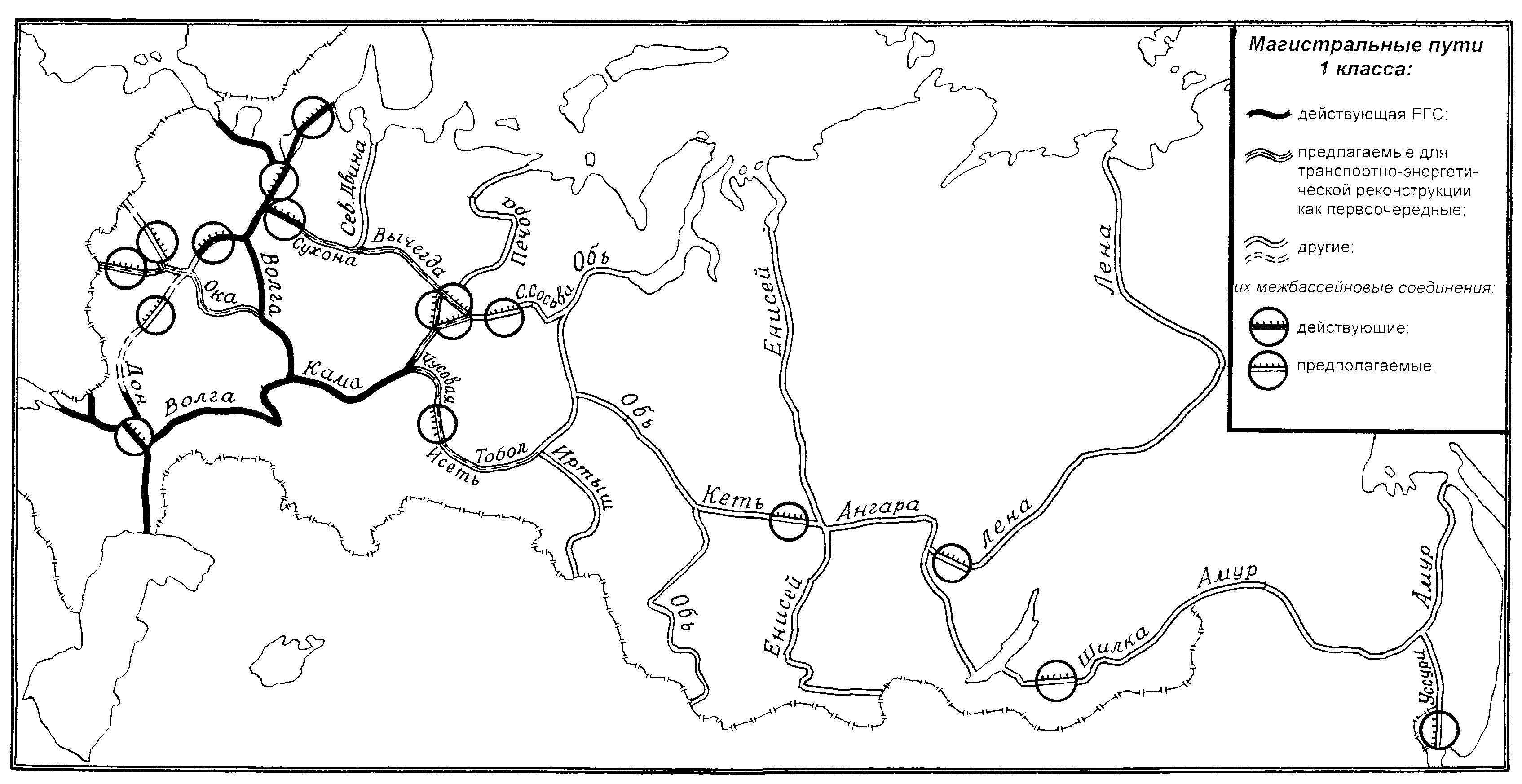 Водородная энергетика – вторая очередь продвижения на растущие рынки АТР
Гидропотенциал освоен на 45%
Гидропотенциал освоен на 20%
Гидропотенциал освоен на 4%
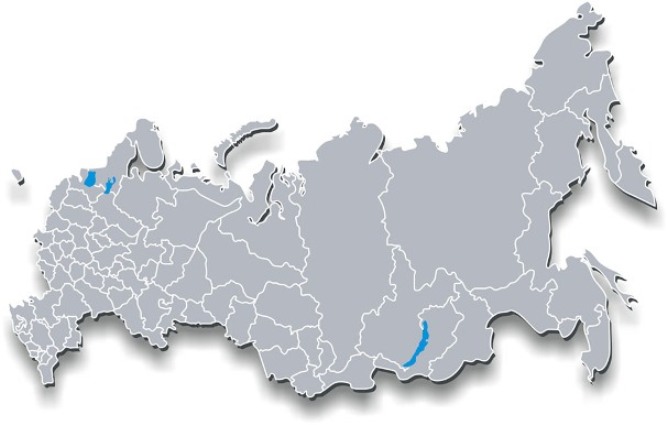 Газ в Европу
СПГ в Японию
Нефть в Европу
Газ в Китай
Водород в Японию
Нефть в Китай
Водород в Китай
Водородная энергетика – способ задать единый стандарт на энергоносители
Уголь
Нефть
Бензин
Газ
Водород
90:10
88:12
85:15
75:25
0:100
Водородная энергетика – это введение универсального стандарта для энергоносителей, позволяющего разделить во всех ресурсах энергетическую и химическую составляющие
Стандарт:
Отношение 
С/Н
Водородная энергетика – межотраслевой технологический интегратор: эффекты для отраслей
ВЭ
Basket of  currency as the basis of financial approach to megaproject
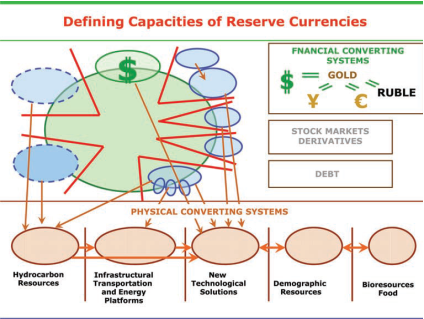 Как влить деньги в экономику и избежать инфляции-
главное реальные проекты, увеличивающие материальное богаство
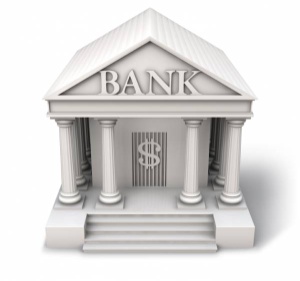 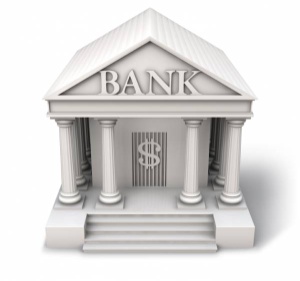 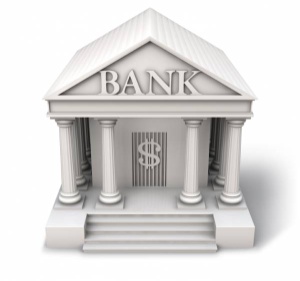 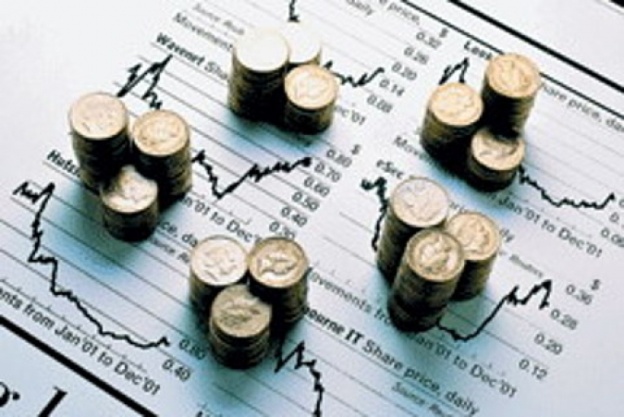 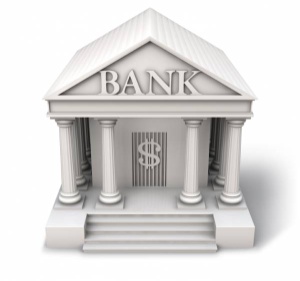 Инвестинг в  материальную экономику!!!
создание защитного контура, «окрашивание» денег продуктивного кредита, недопущения смешения с финансовыми спекуляциями
МЕГАПРОЕКТ ТЕПР – основа программы развития
Продуктивный кредит, свопы
Создание новых отраслей промышленности и индустрий
Постановка целей  создания новых интегративных материальных конструкций  (инфраструктур, изделий) перед старыми и новыми корпорациями
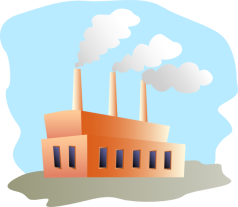 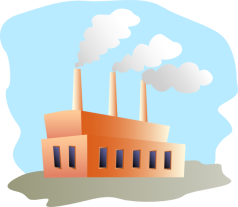 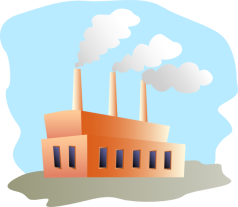 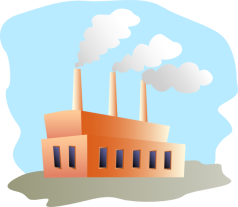 Постановка перед существующими корпорациями целей захвата секторов рынка на основе импорт замещения
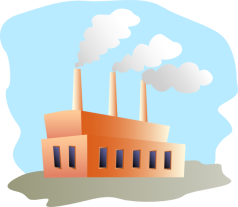 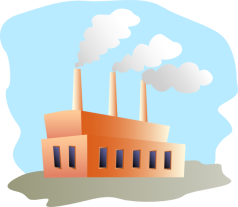 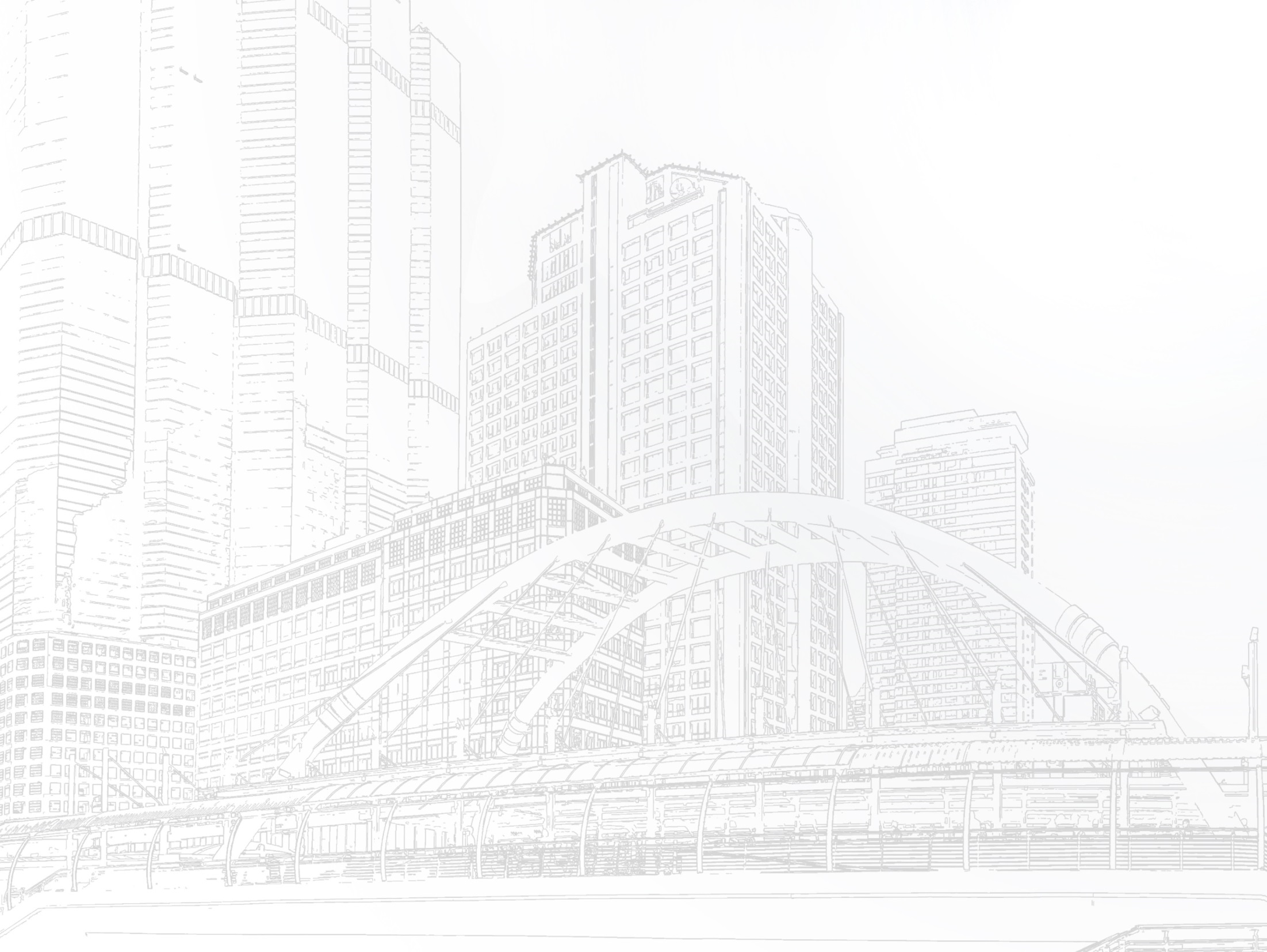 УПРАВЛЕНЧЕСКАЯ ТРАНСФОРМАЦИЯ ОТРАСЛИ: СОЗДАНИЕ ТРЕХ УПРАВЛЕНЧЕСКИХ СИСТЕМ- утилизация инфраструктур предшествующего поколения
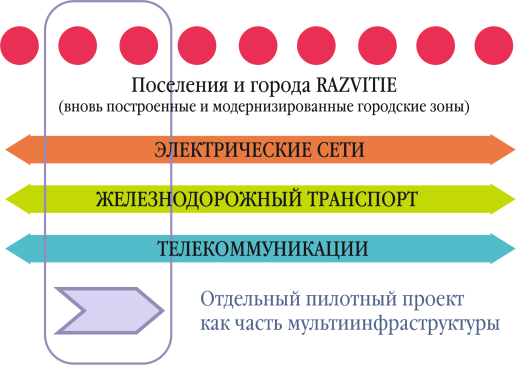 Корпорация Трансевразийского
пояса развития- надотраслевой консорциум
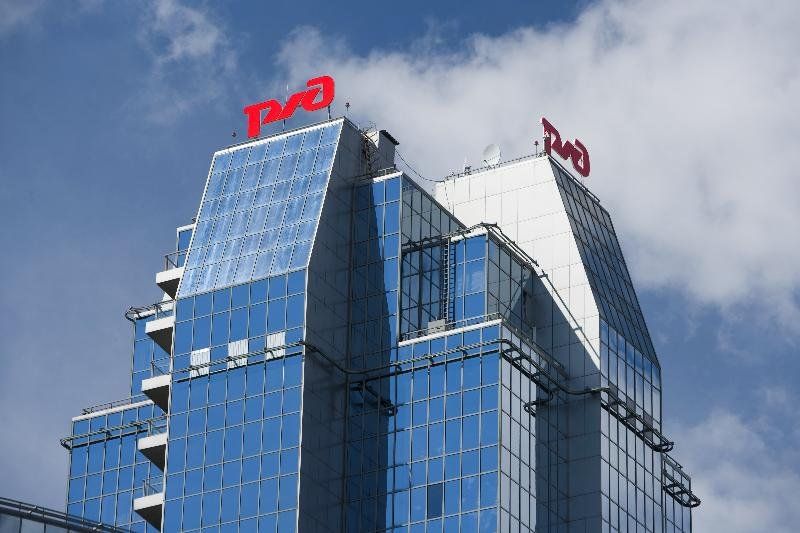 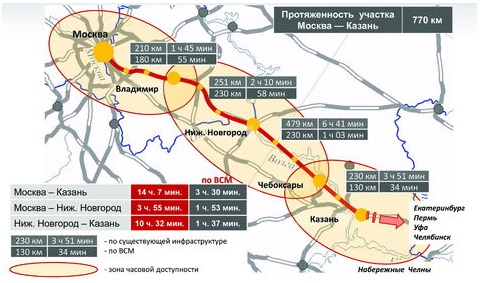 Корпорация 
сверхскоростного движения
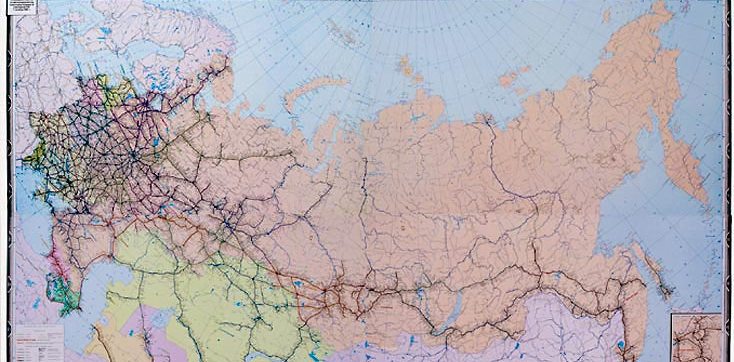 Корпорация 
железных дорог России
ТЕПР
Система мультимодальных пересадочных центров – вокзалов нового поколения
Транзитный (шунтирующий) подводной путьь
Зона действия БПЛА различных типов
Мультимодальный пересадочный центр
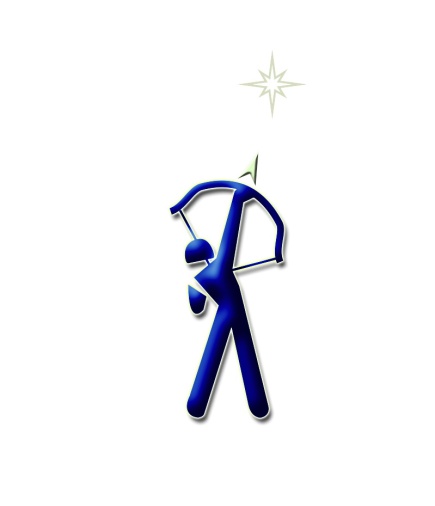 Железнодорожная магистраль, например, Транссиб
Сортировочная станция и обычный вокзал
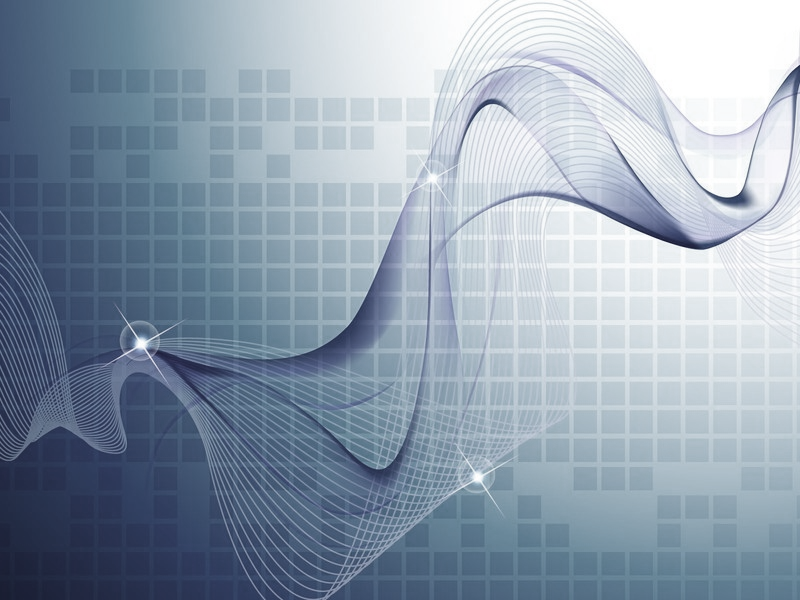 Формирование консорциума методов
Развитие
Россия
?
Россия
«ТЕПР»
Платформа Razvitie
Высшая школа управления
процессами развития
04.2016 – 
Консорциум методов Razvitie
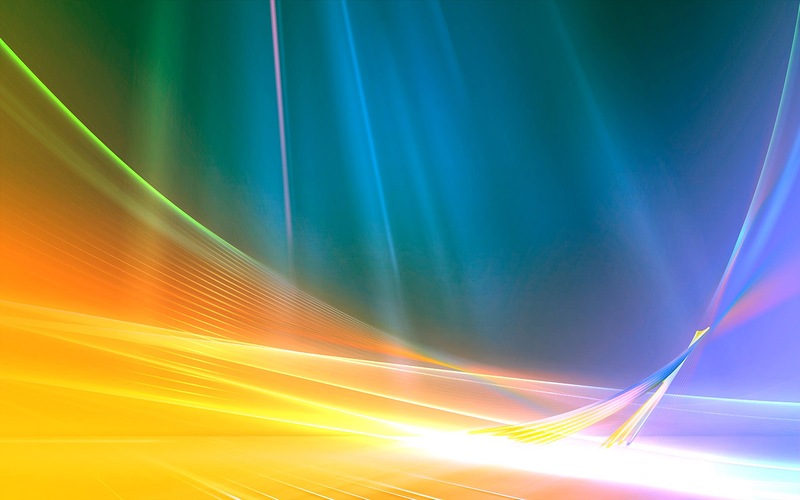 Спасибо за внимание!
Ю.В.Громыко
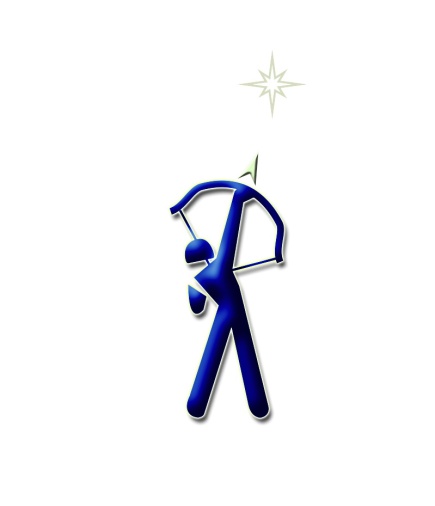